Antico religioso fiesolano
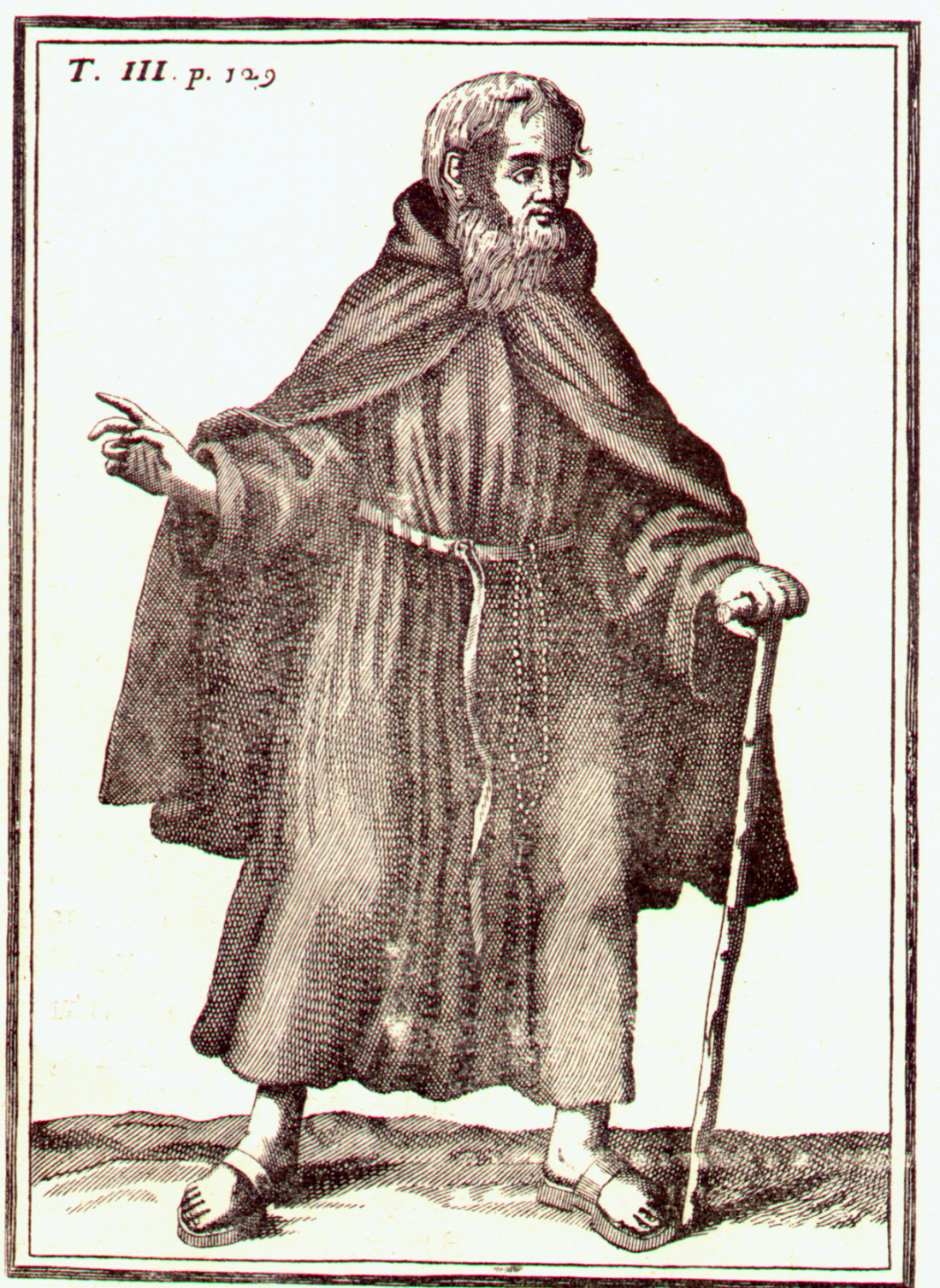 Antica stampa
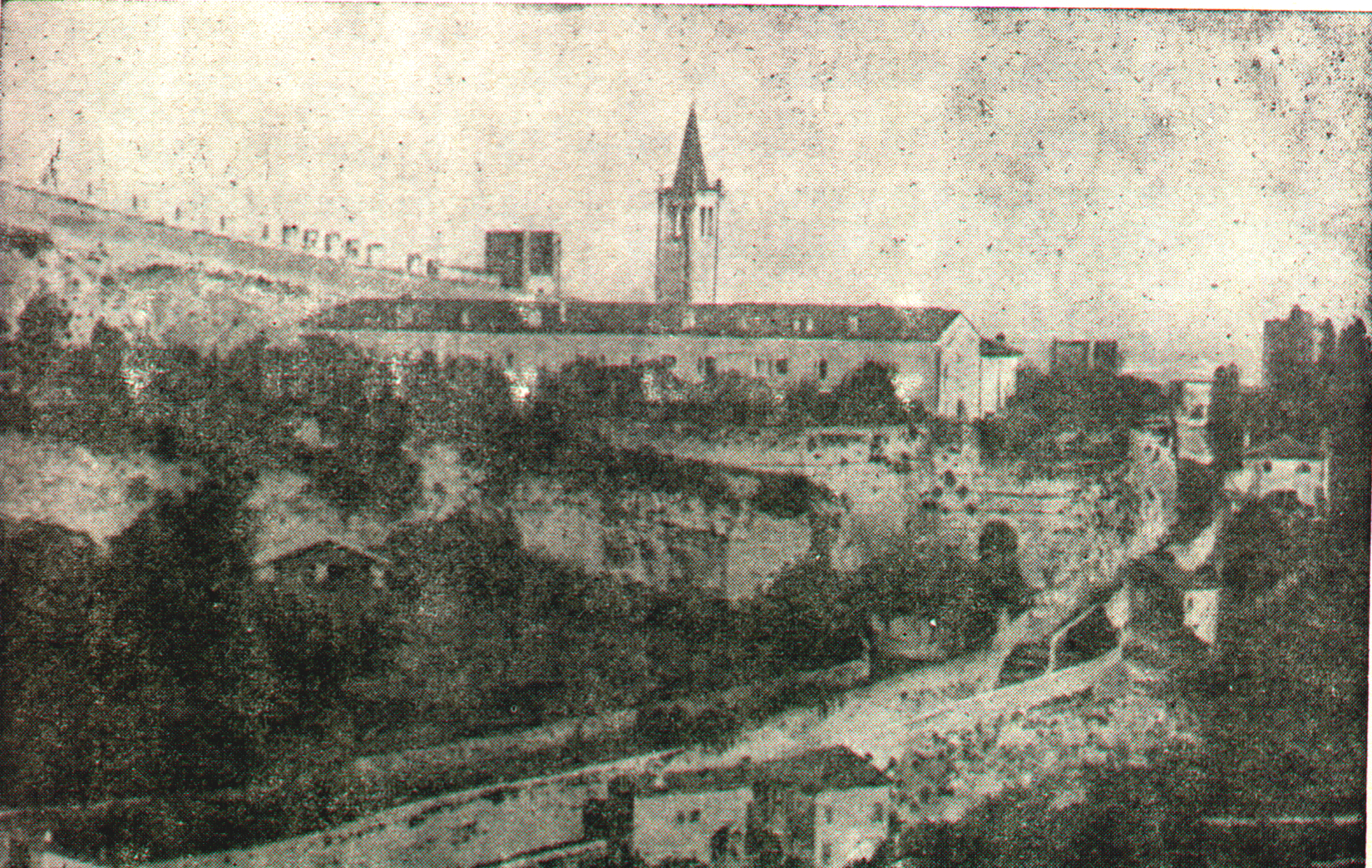 Antica stampa di San Zeno
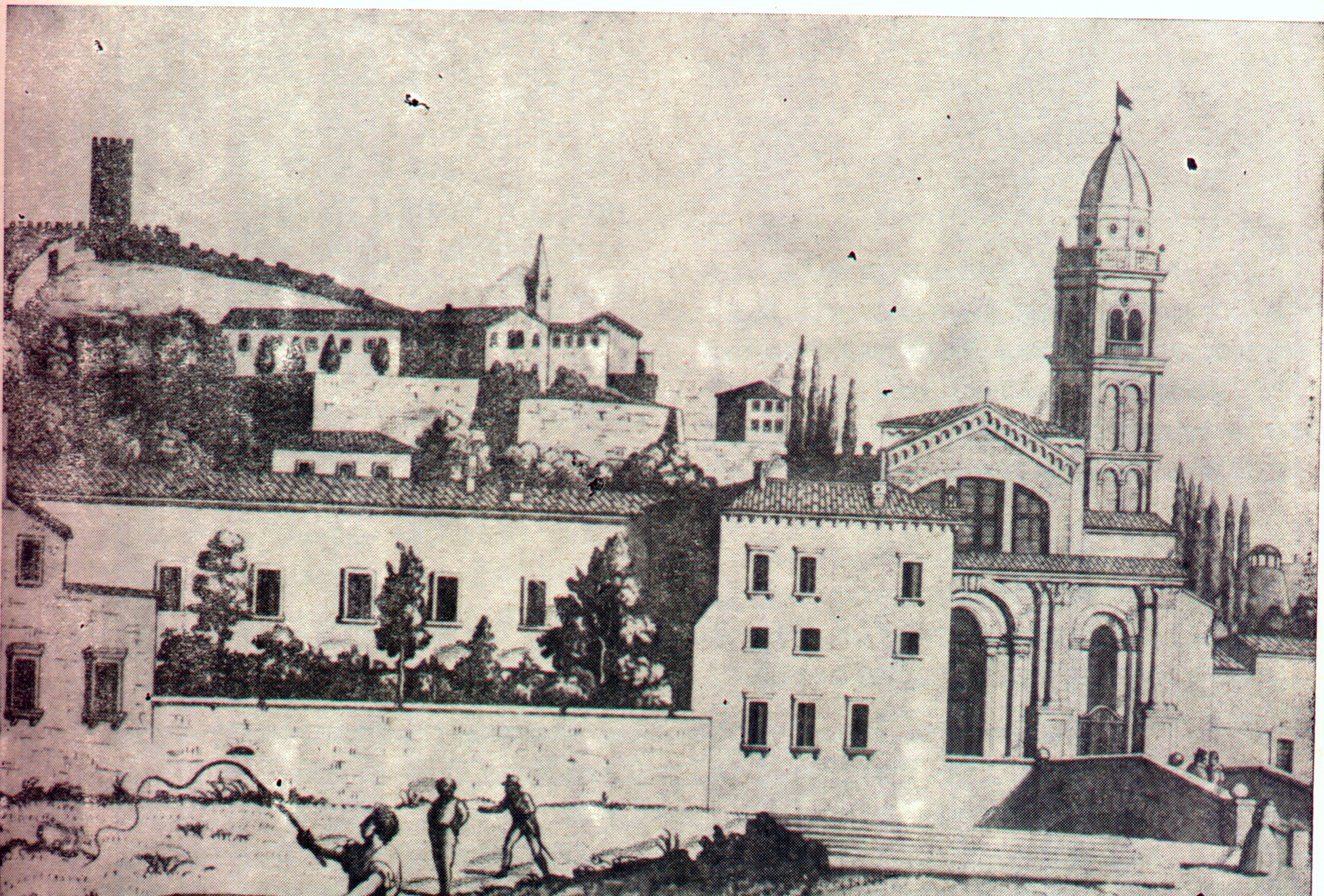